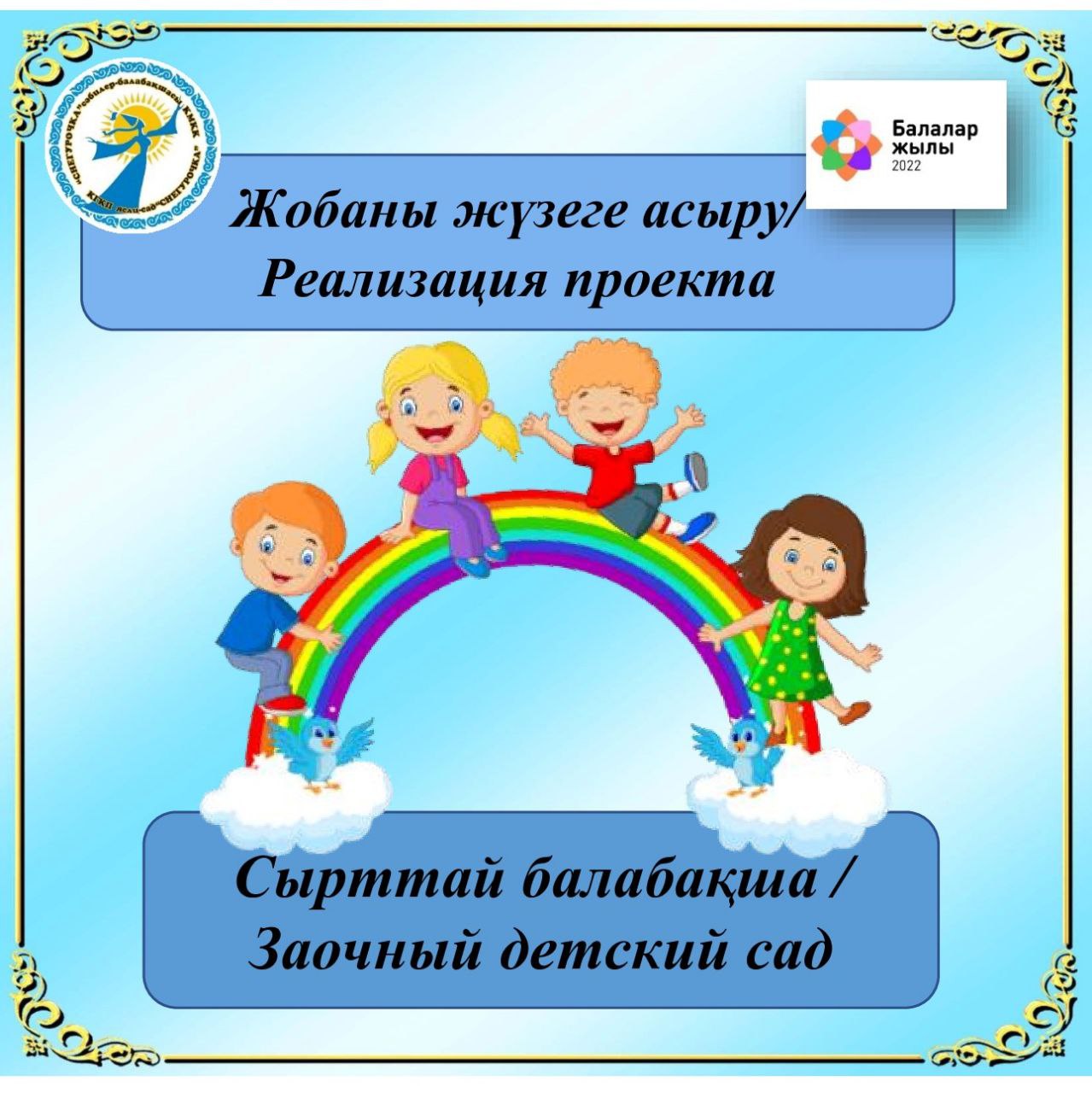 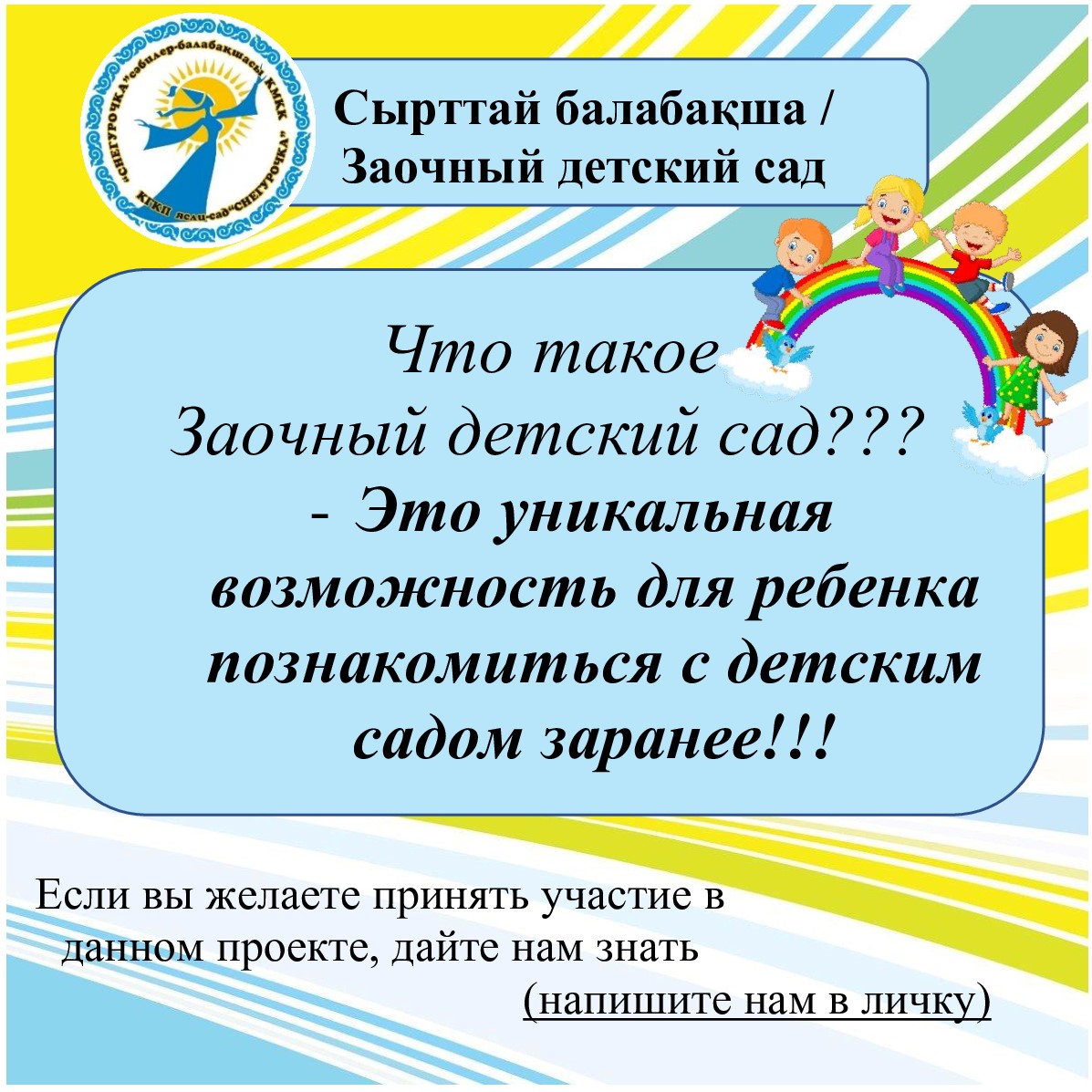 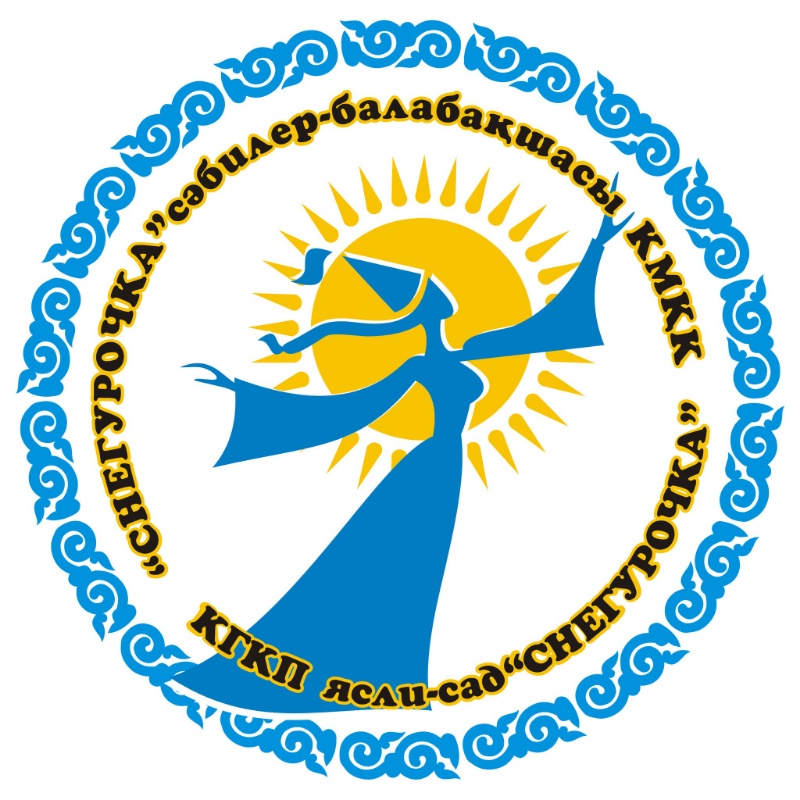 Что должен уметь и знать ребенок в 2 года
памятка для родителей
Интеллектуальное развитие
 
В двухлетнем возрасте мозг малыша активно развивается. Он как губка впитывает информацию об окружающем мире, проявляется живой интерес ко всему происходящему.

У малыша развивается:
Речь 
Память 
Мышление 
Двухлетка должен уметь:
- подражать взрослым, выполняя простые бытовые действия;
- знать и различать от одного до четырех цветов;
- называть или показывать на пальцах свой возраст;
- знать основные геометрические фигуры (круг, квадрат, треугольник);
- уметь комментировать происходящее вокруг.


В столь раннем возрасте новые навыки приобретаются и закрепляются очень быстро, поэтому развивающие занятия очень полезны для малыша.
Развитие речи
 
В два года многие дети уже умеют разговаривать. 
Словарный запас еще очень маленький – он составляет 200–300 слов. Сложные звуки малыш еще не умеет выговаривать.


Речевые навыки:
- построение простых предложений, состоящих из двух-трех слов;
- умение заканчивать строчки знакомых стихов (взрослый произносит начало строки, ребенок – конец);
- постепенная замена таких слов как «мяу-мяу» или «гав-гав» словами «кошечка», «собачка»;
- умение называть знакомые предметы;
- применение в речи обобщающих понятий («одежда», «игрушки», «продукты»).



Двухлетки не только хорошо запоминают новые слова, но и придумывают свои. 
Словотворчество – один из признаков правильного речевого развития малыша.
Навыки самообслуживания
 
К 2м годам малыш уже далеко не беспомощный. Он многое умеет делать сам, но предпочитает пользоваться помощью взрослых. 
Дети, которые уже посещают детский сад, обычно умеют больше своих сверстников, сидящих дома. 


В два годика ребенок должен уметь:
- мыть и вытирать руки (можно с небольшой помощью взрослого);
- одеваться и раздеваться с помощью взрослого;
- складывать вещи;
- расстегивать крупные пуговицы;
- развязывать шнурки;
- держать ложку, есть, пить из чашки;
- пользоваться салфеткой за столом;
- пользоваться носовым платком с помощью взрослого.

Чтобы малыш быстрее заучил новый навык, нужно не просто показывать ему действия, но и объяснять каждый этап. Например, «сначала закатим рукава, затем откроем воду, возьмем мыло, намочим руки» и т. д.
Изобразительная деятельность
 
Изобразительная деятельность способствует познавательному развитию, поэтому ребенку нужно ей заниматься. Рисуя, кроха познает окружающий мир и самого себя.

Дети в два года должны уметь:
- держать в руке карандаш, фломастер, кисточку;
- рисовать линии, кружочки, точки;
- изображать простые композиции (дождь, траву, солнце);
- раскрашивать простые рисунки (цветок, домик, машинку);
- делать отпечатки на бумаге губкой;
- умело рисовать пальчиковыми красками;
- отрывать кусочки пластилина, делать из них шарики и колбаски, соединять концы колбасок в бублик.



Если ребенок еще не владеет всеми этими навыками, переживать не стоит. Все малыши разные, и развитие у них идет с разной скоростью.
Физическое развитие
 
Совершенствуются двигательный навык – ходьба и другие, связанные в ней умения. 
Поэтому малыши активные – они обожают бегать, прыгать, лазить везде, где только можно. 

К 2м годам ребенок должен уметь следующее:
- уверенно ходить и бегать;
- наклоняться и приседать, сохраняя равновесие;
- ходить боком и вперед спиной, повернув голову, чтобы видеть направление движения;
- лазить по детской лестнице, шведской стенке;
- преодолевать препятствия высотой до 20 см;
- подниматься и спускаться по лестнице с помощью взрослого;
- бросать и пинать ногой мяч.



В период с двух до трех лет ребенок учится координировать движения и лучше сохранять равновесие. К концу третьего года малыш умеет уже очень многое.
Мелкая моторика
 
Малыш все лучше и лучше способен координировать движения ручек и ножек. 

Детям очень нравится играть с мелкими предметами. Такие игры способствуют развитию мелкой моторики, что в свою очередь напрямую играет роль в развитии речевых навыков. 

К 2м годам ребенок учится:
- нанизывать на нитку крупные бусины;
- собирать мелкие предметы в коробочку;
- перелистывать страницы книги;
- собирать пирамидку из колечек, строить башню из кубиков;
- расстегивать пуговицы, липучки, молнии;
- переодевать куклу с помощью взрослого;
- уверенно пользоваться ложкой, расческой.
Развитие восприятия
 
В два года восприятие носит непроизвольный характер. 
Малыш обращает внимание на яркие, выраженные признаки того или иного предмета. Причем, эти признаки могут быть далеко не главными.

Ребенок уже умеет различать предметы по форме, цвету, размеру. 
Основную массу информации он получает через зрение. 

Двухлетки уже хорошо координируют зрительную систему, но им сложно одновременно воспринимать целое и его части. Например, потеряв в толпе маму, они не смогут быстро найти ее.

Тактильное восприятие помогает крохе ориентироваться в окружающем мире. Он учится различать холодное и горячее, мягкое и твердое, гладкое и шершавое.

Что касается слухового восприятия, то в этом возрасте дети уже хорошо понимают интонацию, с которой говорят взрослые, различают знакомые стишки и песенки.
Выводы

Двухлетний возраст – это период активного познания окружающего мира и самого себя. 

Малыш учится хорошо владеть своим телом, совершенствует навыки ходьбы, бега, прыжков. 
У него развивается речь, память, мышление. 

В этом возрасте он уже начинает осознавать себя как личность.
Если вы хотите помочь своему ребенку, создать благоприятные условия для его развития, то очень важно ежедневно уделять ему внимание, общаться с ним,  читать книги, занимайтесь развитием моторики, интеллектуальных и физических способностей.